Урок математики 2 классУМК Школа России
Составила:
Усольцева Т.В.
Прозвенел звонок.Мы начинаем наш урок.Любознательные в классе детиОбо всем хотят знать на свете.
С добрым утром!Начат день.Первым делом гоним лень.На уроках не скучать,А работать и читать!
Девиз:

“Учись, смекай, активным   будь!
 И к знаниям откроешь путь!”
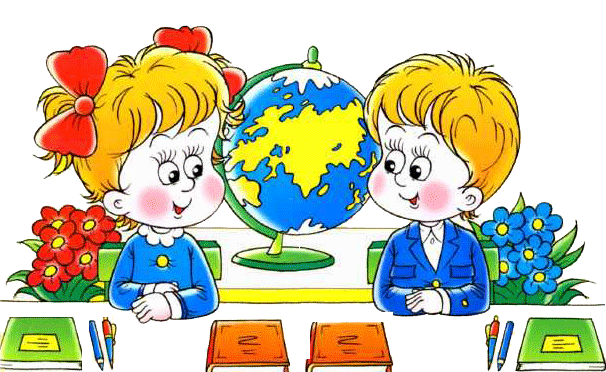 9 января.
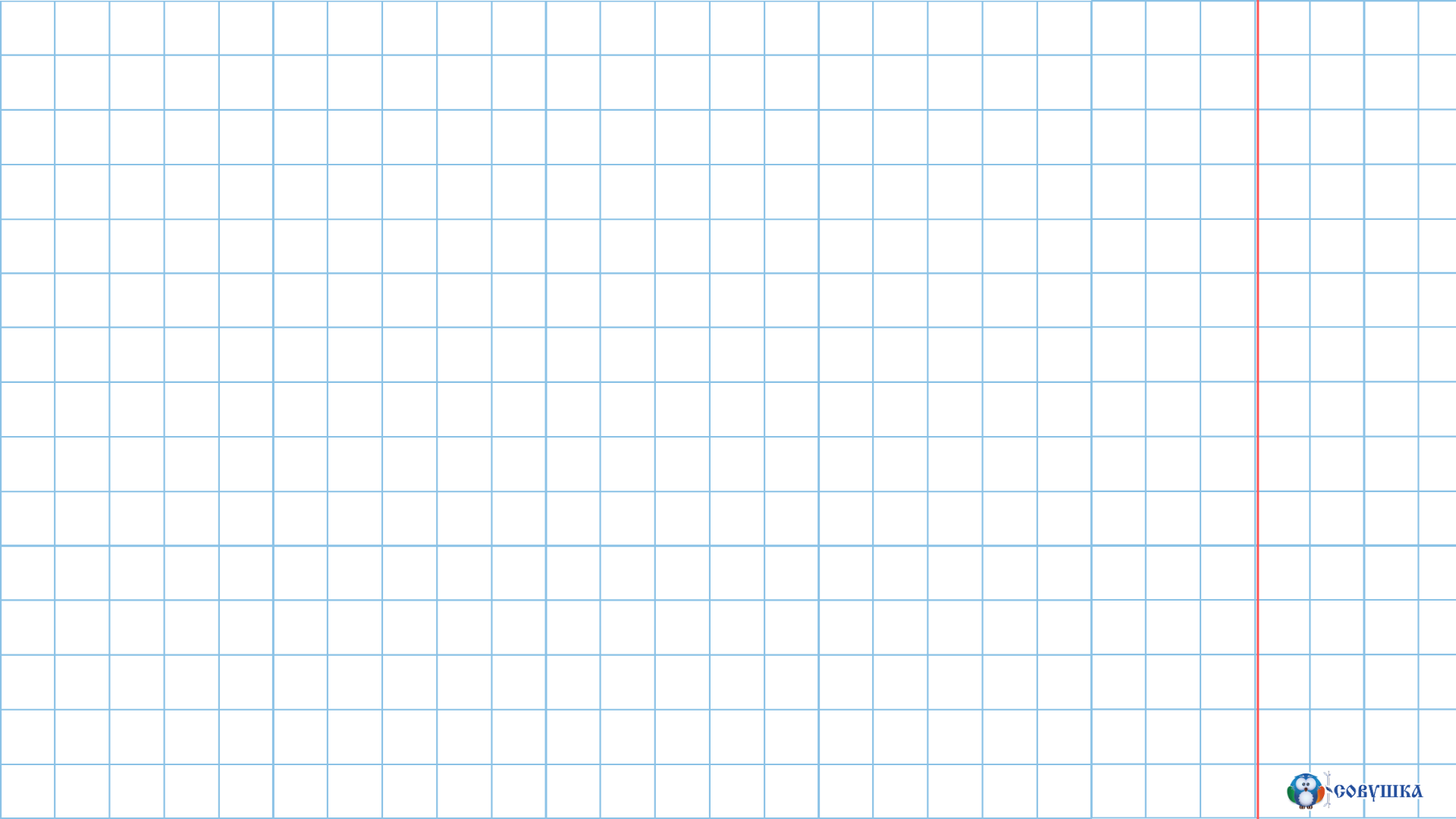 9 января.
Классная  работа.
Классная работа.
2 1
1 2
Тема урока: 
Что узнали. Чему научились.
Математика нас ждет,
 
начинаем устный счет
Задание на логику
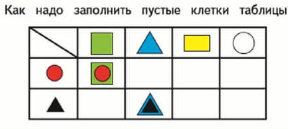 Заполни таблицу
23
22
21
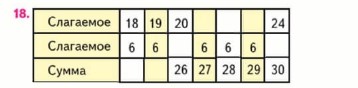 6
6
24
25
Вычисли удобным способом
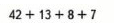 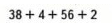 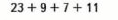 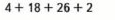 Подели на группы
47 - 7
40 + 7
47 - 40
7 + 40
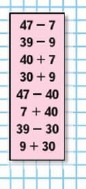 39 - 9
30 + 9
39 - 30
9 +30
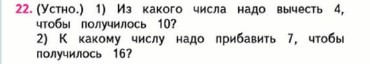 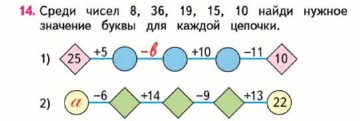 21
30
11
9
18
4
10
Физминутка
И похлопаем в ладошкиРаз, два, три!И покрутим головамиРаз, два, три!Все танцуйте вместе с намиРаз, два, три!
Мы ногами топ-топ,Мы руками хлоп-хлоп,А потом прыг-скокИ ещё разок.А потом вприсядку, А потом вприсядку,А потом вприсядку,И снова - по порядку.Побежим мы по дорожкеРаз, два, три!
Геометрическая задача стр.91
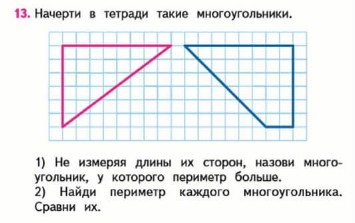 5см=
12 (см)
4см+
3см +
Р= 
Р=
Ответ:
4см+
13(см)
5см+
1см=
3см+
12 < 13
Р  больше, чем Р .
Примени правило нахождения неизвестного компонента
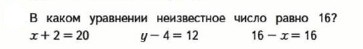 х=20-2
х=18
х=16-16
х=0
у=12+4
у=16
Задача № 15
После того как из вазы взяли 6 груш, в вазе осталось еще 8 груш. Сколько груш было в вазе сначала? 
Составь и реши 2 задачи, обратные данной.
Было – 
Взяли -
Осталось -
? г.
6 г.
8 г.
Задача № 15
Было - ? г. 
Взяли - 6 г. 
Осталось - 8 г.
-было в вазе сначала.
14(г.)
6 + 8 =
14 груш.
Ответ:
Задача № 15
В вазе было 14 груш, после того как из неё взяли несколько груш, в ней осталось 8 груш. Сколько груш взяли?
Было – 
Взяли -
Осталось -
14 г.
? г.
8 г.
Задача № 15
14 г.
Было -
Взяли – 
Осталось -
? г.
8 г.
-взяли из вазы.
6(г.)
14 - 8 =
6 груш.
Ответ:
Задача № 15
В вазе было 14 груш, из неё взяли 6 груш. Сколько груш осталось в вазе?
14 г.
Было – 
Взяли -
Осталось -
8 г.
? г.
Задача № 15
14 г.
Было -
Взяли – 
Осталось -
6 г.
? г.
8(г.)
-осталось в вазе.
14 - 6 =
Ответ:
8 груш.
Дополни и реши задачу стр.92 № 19
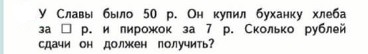 Было-
Потратил-
Сдача-
50 р.
30 р. и 7 р.
? р.
Задача  стр. 92 № 19
1) 30 + 7 =
37(р.)
- потратил.
- сдачи получил.
2)50-37=
13(р.)
Ответ:
13 рубля.
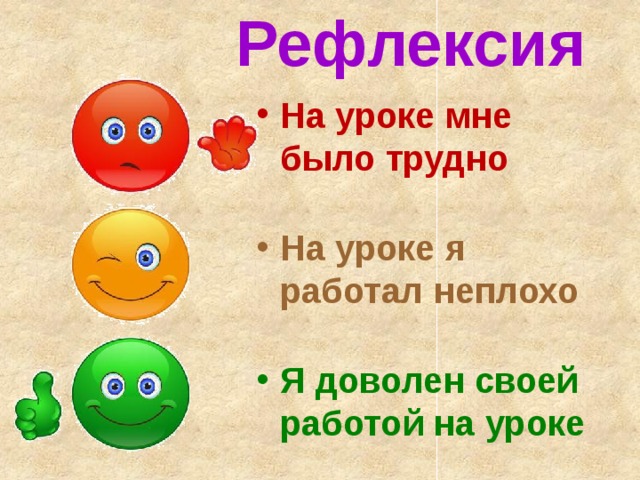 Домашнее задание:
Рус. язык
Математ.
с. 106, упр.186
Вторник  27
с.90, №8, с. 91,№11.
Англ. яз.
Шахматы
Труд
Труд